1.4.2  三角形的面积及正弦定理（第1课时）
复习提问
1．直角三角形的面积如何计算？
2．一般三角形的面积如何计算？需要知道多少个量呢？
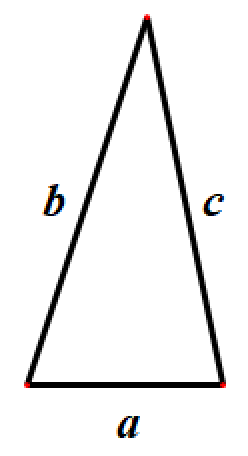 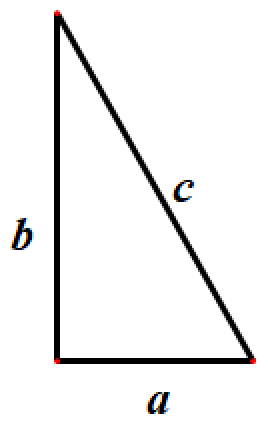 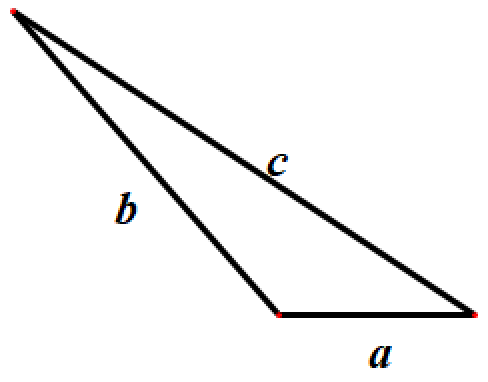 问题导入
我们知道，三角形的面积为底边与该边对应高乘积的一半．
如果已知三角形的两边及其夹角，如何求三角形的面积呢？
新知探究
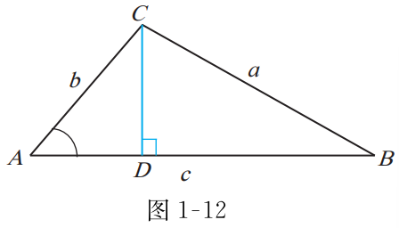 新知探究
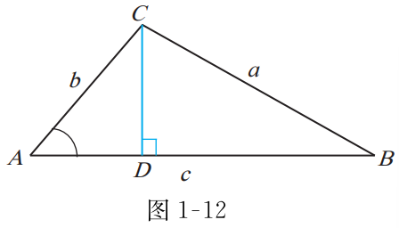 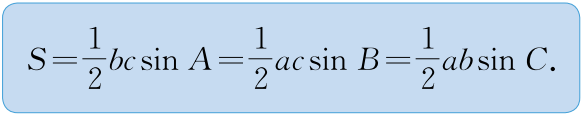 新知探究
新知探究
新知探究
于是，可以得到如下公式：
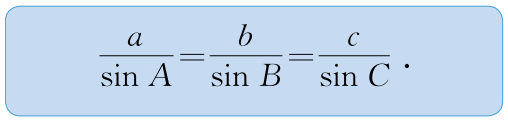 新知探究
正弦定理
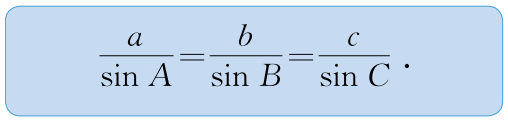 我们把以上公式称为正弦定理，即在一个三角形中，各边与它所对角的正弦的比相等．
正弦定理在解三角形中的应用主要有两种情形： 
（1）已知三角形的两角和一边，求其他元素；
（2）已知三角形的两边和其中一边所对的角，求其他元素．
新知探究
练习巩固
温故知新
1. 三角形面积公式：
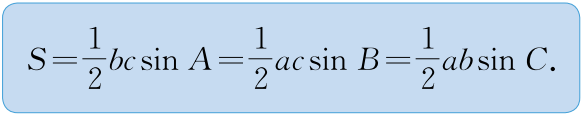 2. 正弦定理：
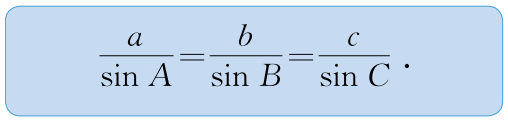 3. 正弦定理在解三角形中的第一种情况：
（１）已知三角形的两角和一边，求其他元素.
再 见